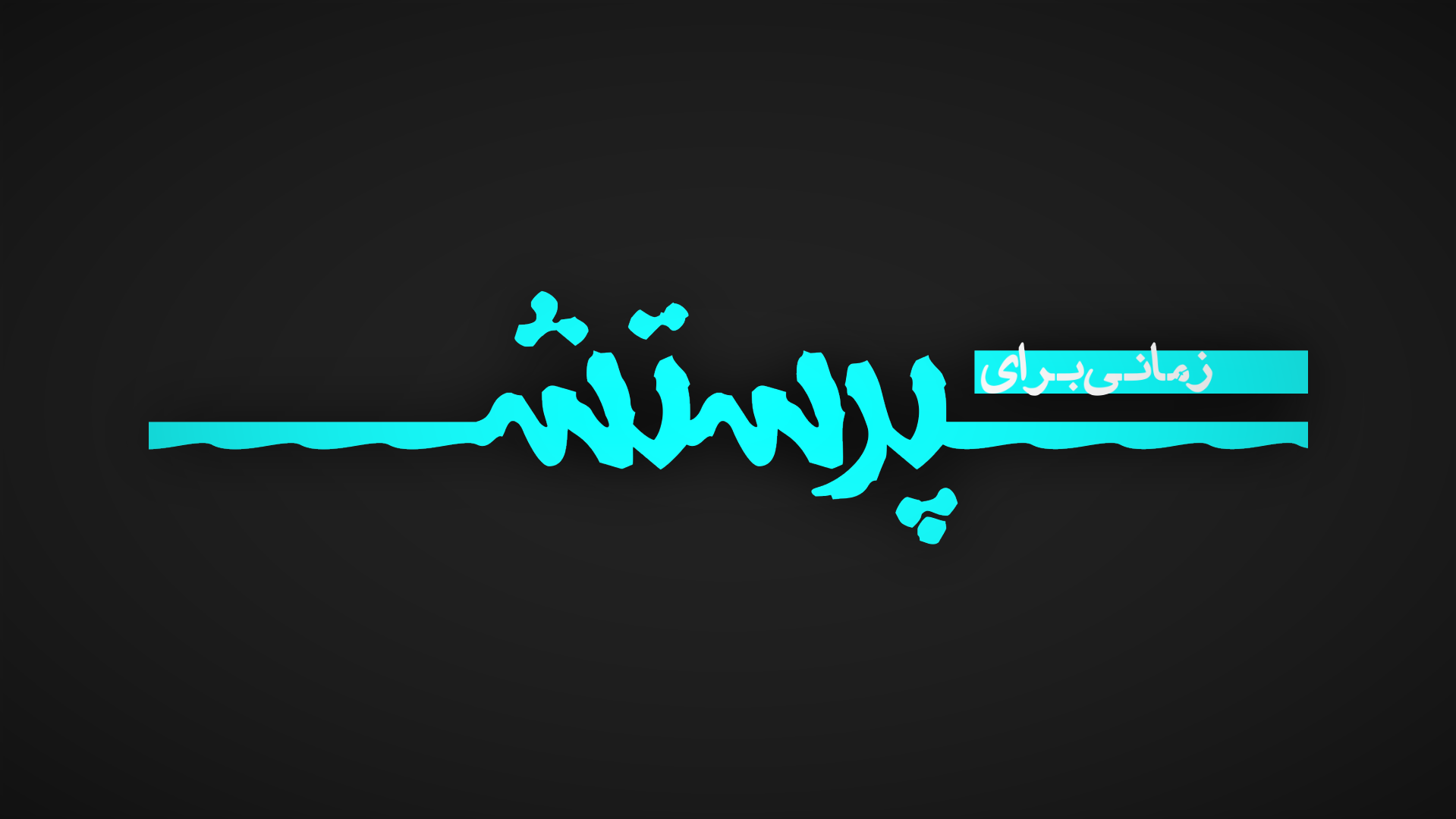 این  روزها  روزهای  ایلیاسـت
کـلامـش  اعلام  می شـود
روزهـای  موسـی  خدمـتگزار  تـو
عــدالـت  احـیـا  مـی شـود
اگـرچـه  سـخـتـی  و  جفاها
شـمـشـیر اسـت  و آتـش و خون
مـا  صدای  اویـیم  در بیابان ها
راه  را  مـهـیـا  مـی سـازیم
او  بـاز آیـد  بـر  اَبــرِ  آسـمـان 
سـیـمـایـش  درخـشـان
بـانگِ  شـیـپـورهـا
فــریـاد  کـن  
ایـن  سـال  لـطـف  اوسـت
از  قـلـب  آسـمـان  نـجـات  آیـد
این روزها روزهای حزقـیال 
جان می گـیرند  اسـتـخـوان ها
روزهای  داوود  خدمـتگزار  تـو
 پرستـش  احیـا  مـی شـود
سـفـیـد  شـده انـد  مـزرعـه هـا
روزهـای  برداشـت  مـحـصـول
چون  خادمان  بی مـنـفعت  تو
کـلام  را  اعـلام  مـی کـنـیـم
او  بـاز آیـد  بـر  اَبـرِ  آسـمـان 
سـیـمـایـش  درخـشـان
بـانگِ  شـیـپـورهـا
فــریـاد  کـن  
ایـن  سـال  لـطـف  اوسـت
از  قـلـب  آسـمـان  نـجـات  آیـد
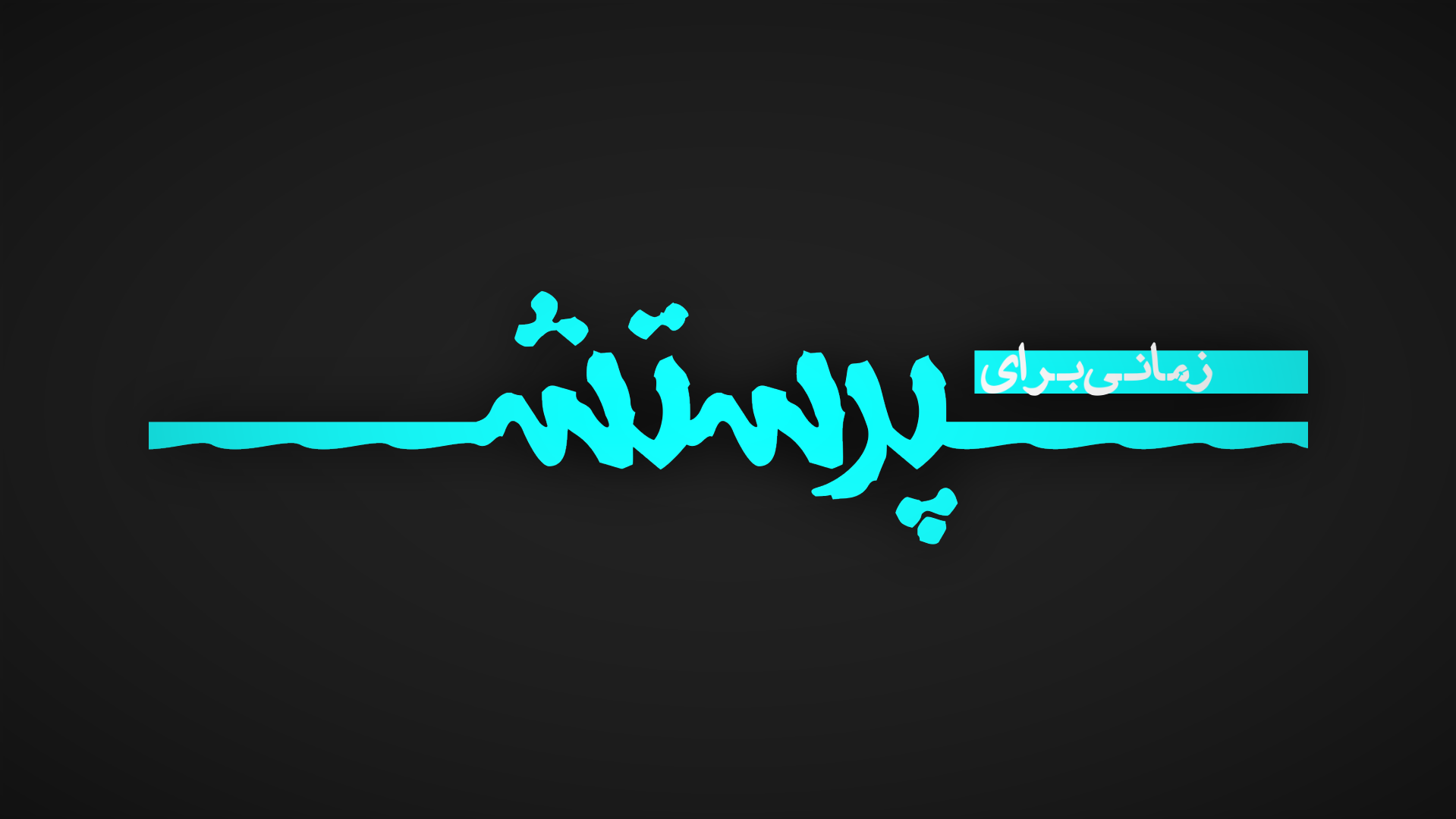